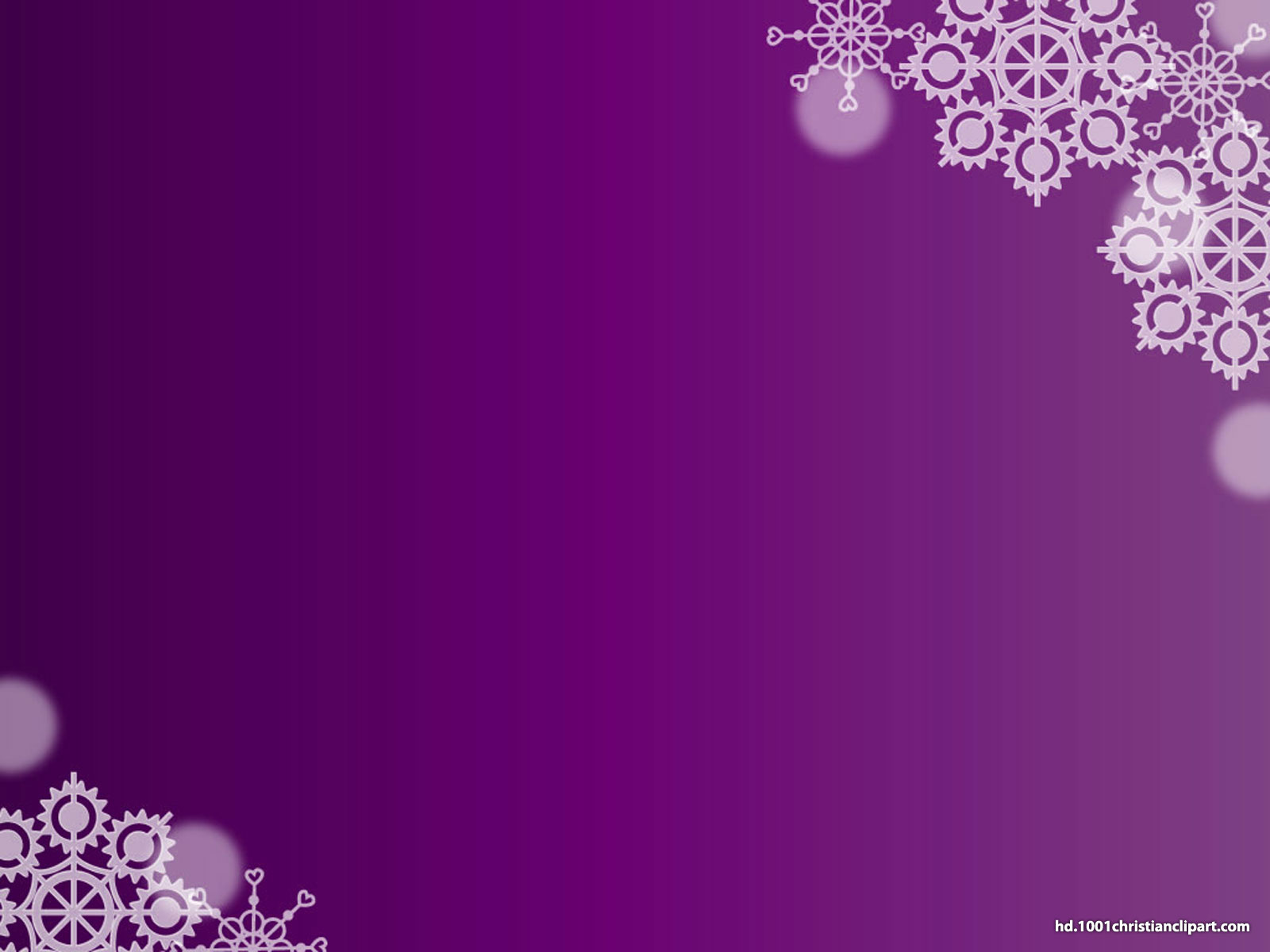 المحاسبة الادارية
 
المرحلة الرابعة 
قسم المحاسبة
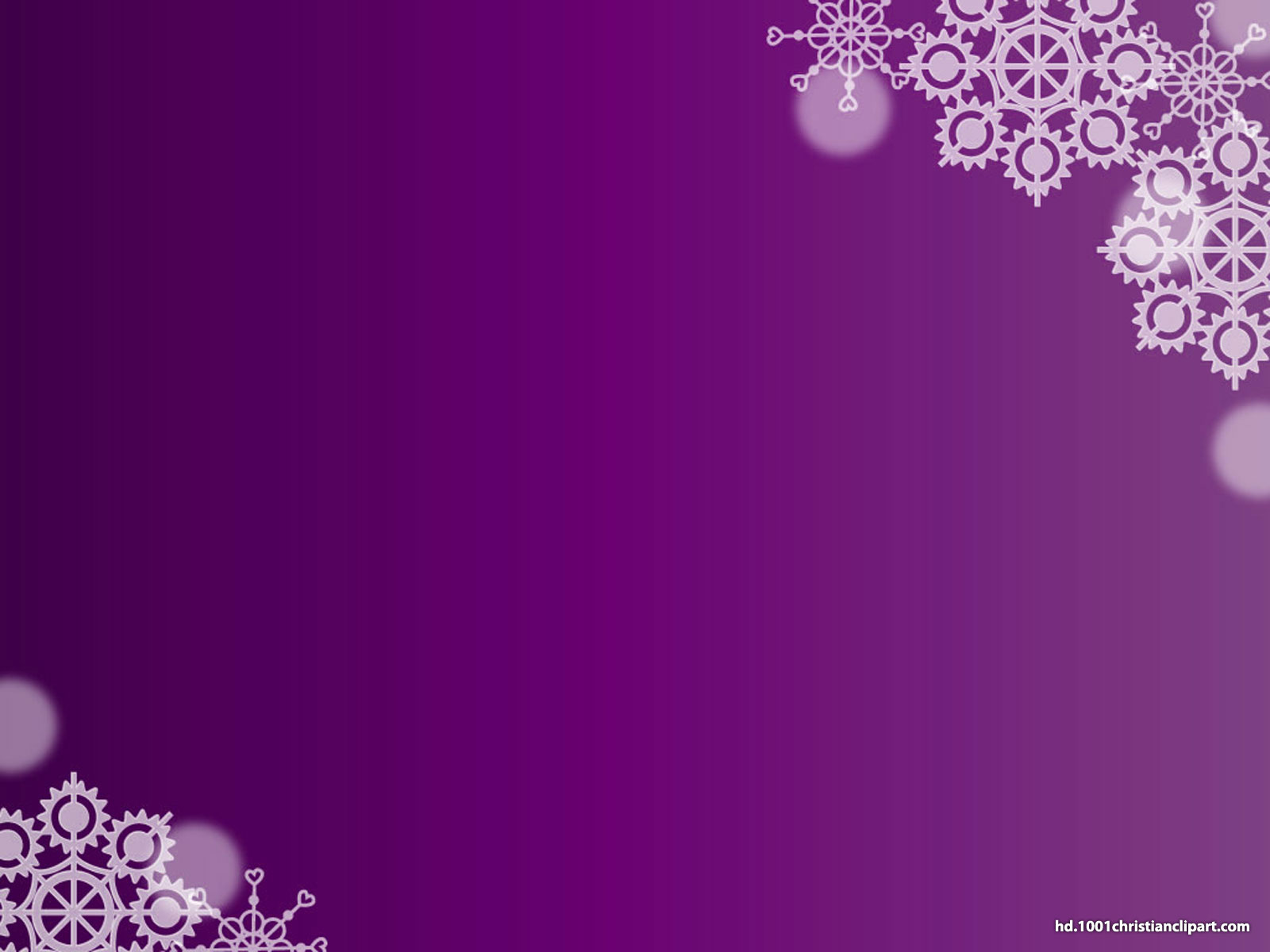 المحاضرة الاولى
م/ مقدمة في المحاسبة الادارية

مدخل تعريفي للمحاسبة الادارية النشأة والتطور التاريخي.
وظائف المحاسبة الادارية .
العلاقات التبادلية بين المحاسبة الادارية والفروع المحاسبية الاخرى.
الاساليب التقليدية والاساليب المعاصرة للمحاسبة الادارية .
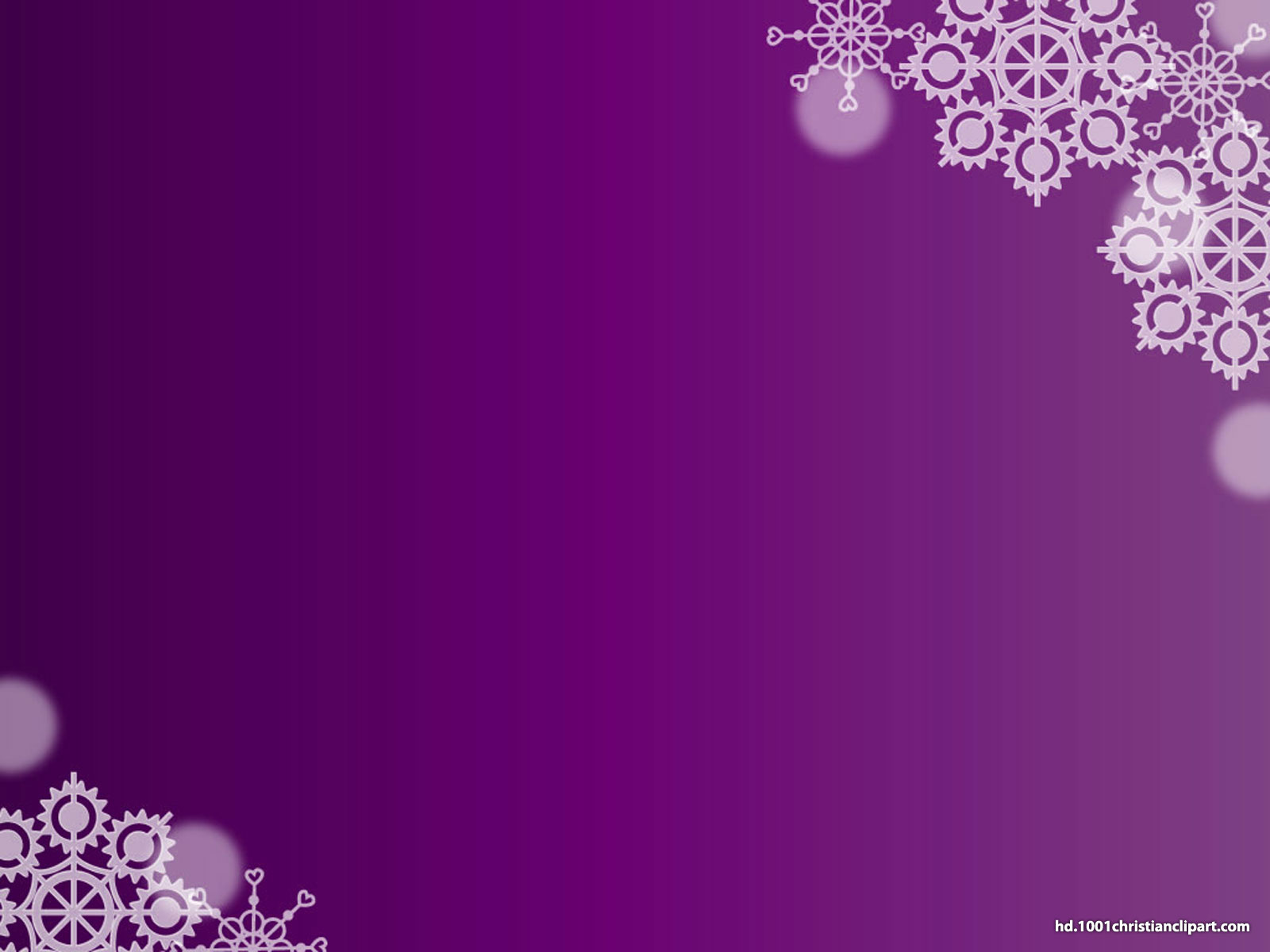 المحاضرة الثانية
م/ مقدمة في المحاسبة الادارية

التوجهات المعاصرة للمحاسبة الادارية الستراتيجية :-
الاستراتيجيات التنافسية .
ادارة الجودة الشاملة .
الابعاد التنافسية (الوقت ، الكلفة ، الجودة)
الانتاج في الوقت المحدد.
التكاليف على اساس الانشطة .
سلسلة القيمة وسلسلة التجهيز .
معلومات المحاسبة الادارية والمستويات الادارية  .
المعايير الاخلاقية للمحاسب الاداري .
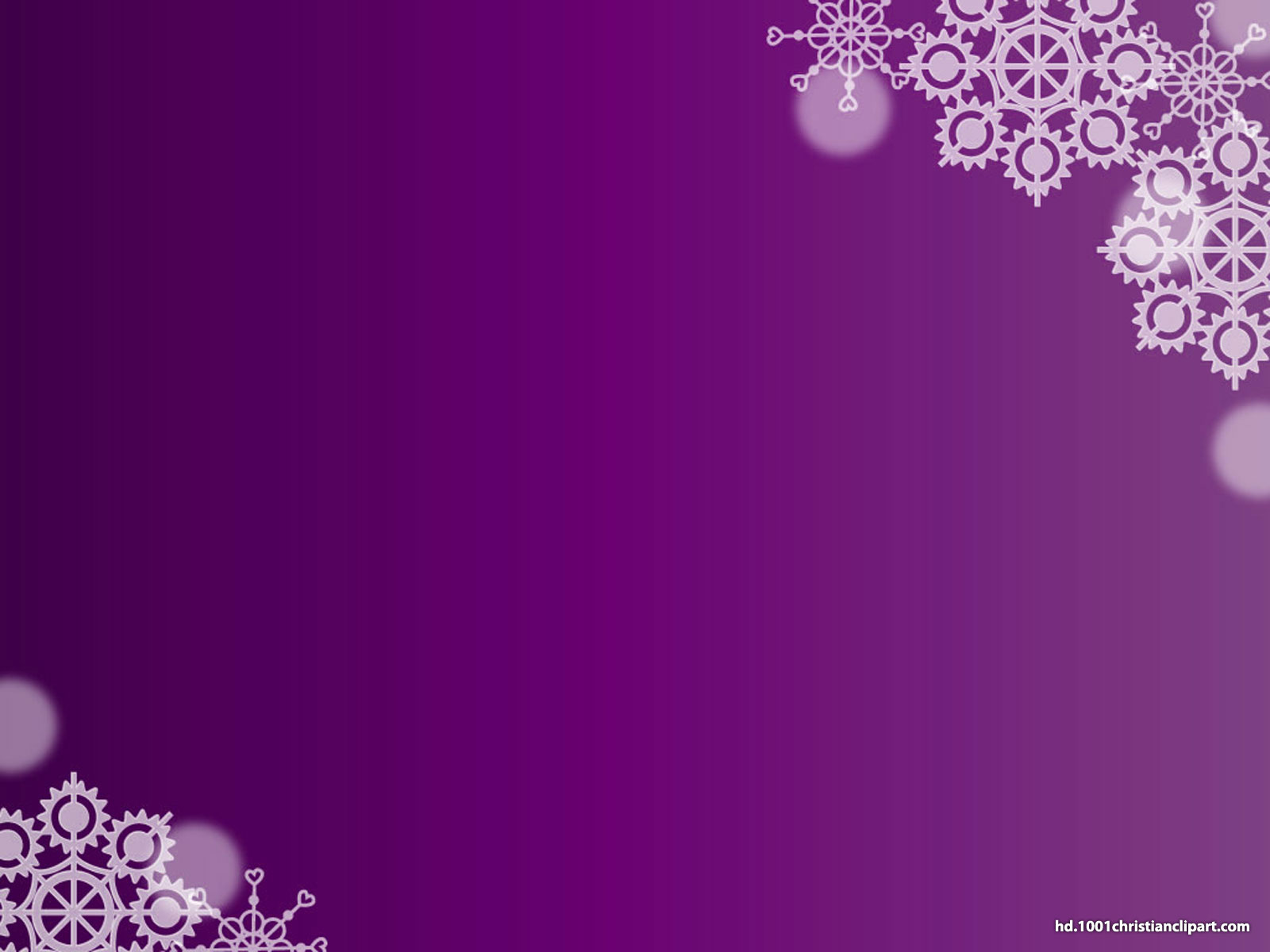 المحاضرة الثالثة
م/ مفاهيم التكاليف وسلوكها

مدخل تعريفي للتكاليف النشوء والاسباب.
مفاهيم التكلفة، المصروف، الخسارة ، الضياع.
تصينفات وتبويبات التكاليف .
طرق الفصل بين التكاليف المختلطة :-
طريقة الحدود العليا والدنيا للنشاط .
طريقة المربعات الصغرى.
طريقة خارطة الانتشار.
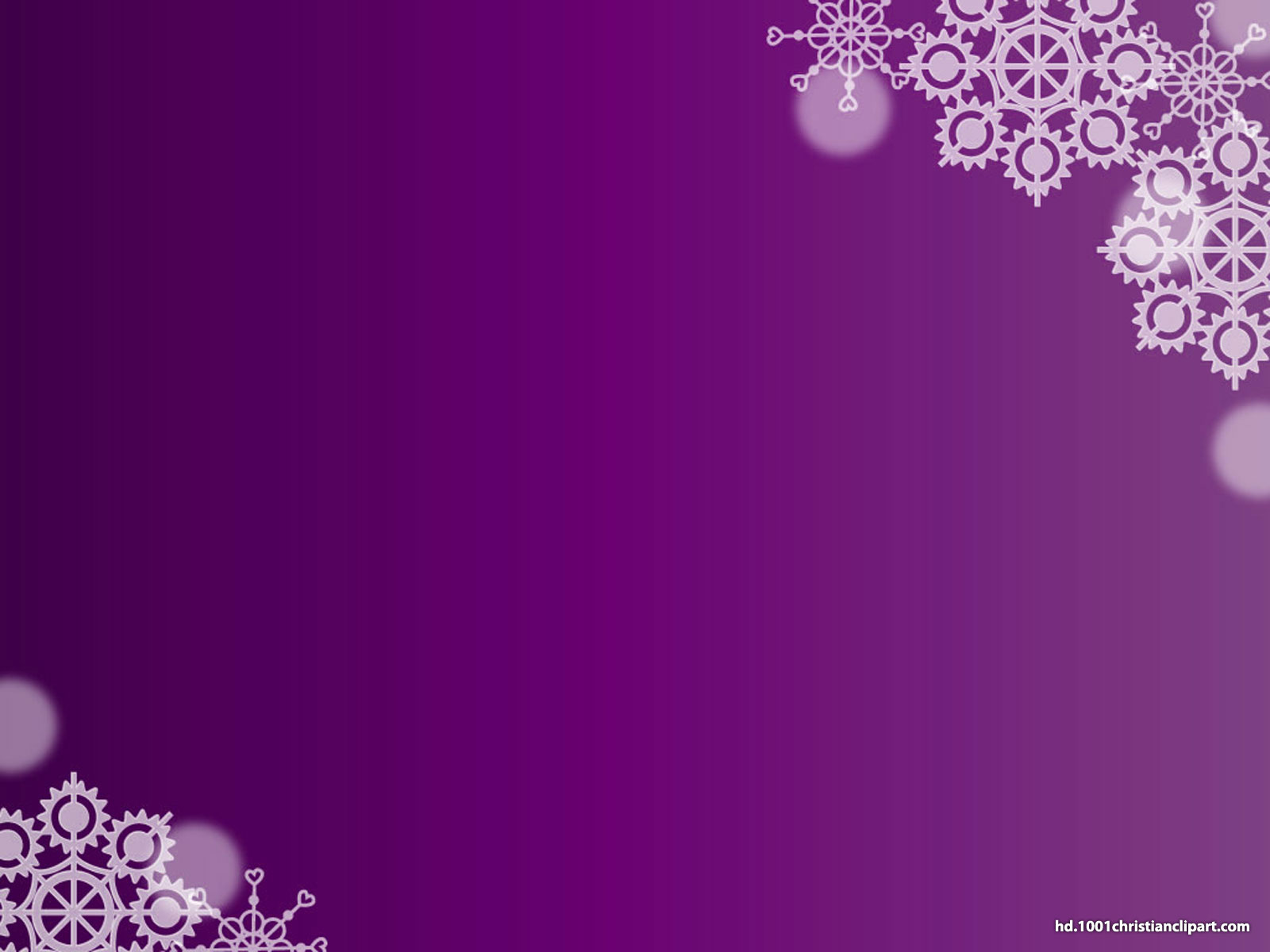 المحاضرة الرابعة
م/ تحليل العلاقة بين التكلفة والحجم والربح (CVP)

العوامل المؤثرة في الربح.
الظهور والنشوء لتحليلات الكلفة والحجم والربح.
الفروض الرئيسة لنموذج CVP.
نقطة التعادل.
طرق احتساب التعادل :- 
طريقة المعادلة مع تطبيق رياضي .
طريقة الرسم البياني، مع التطبيق.
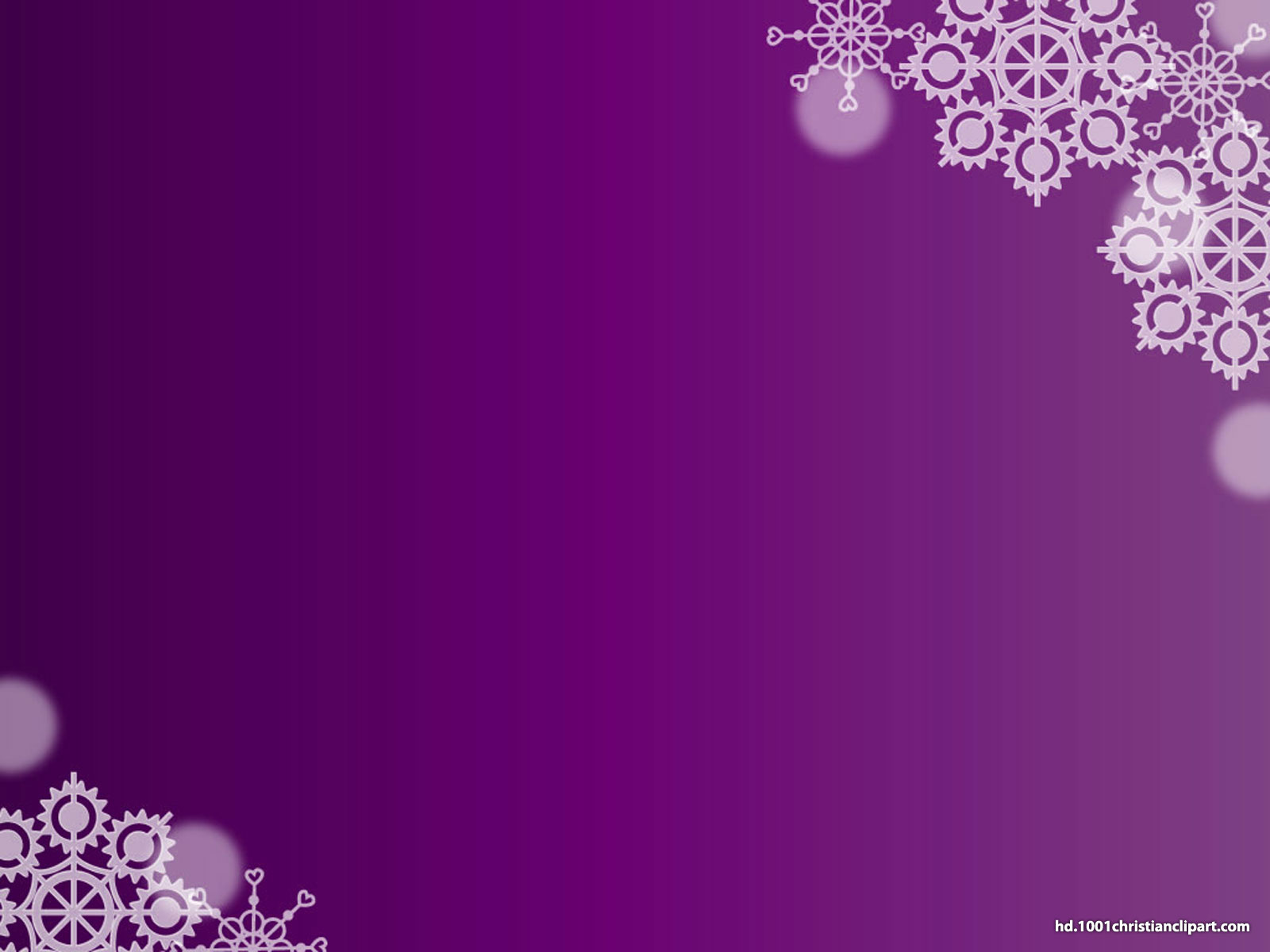 المحاضرة الخامسة
م/ تحليل العلاقة بين التكلفة والحجم والربح.

طريقة الهامش. تطبيقات لطريقة الهامش.
العوامل المؤثرة في النموذج ( تغير سعر البيع ، الكلفة المتغيرة ، الكلفة الثابته ) .
الرافعة التشغيلية وتحليل CVP .
نموذج CVP والقرارات الادارية .
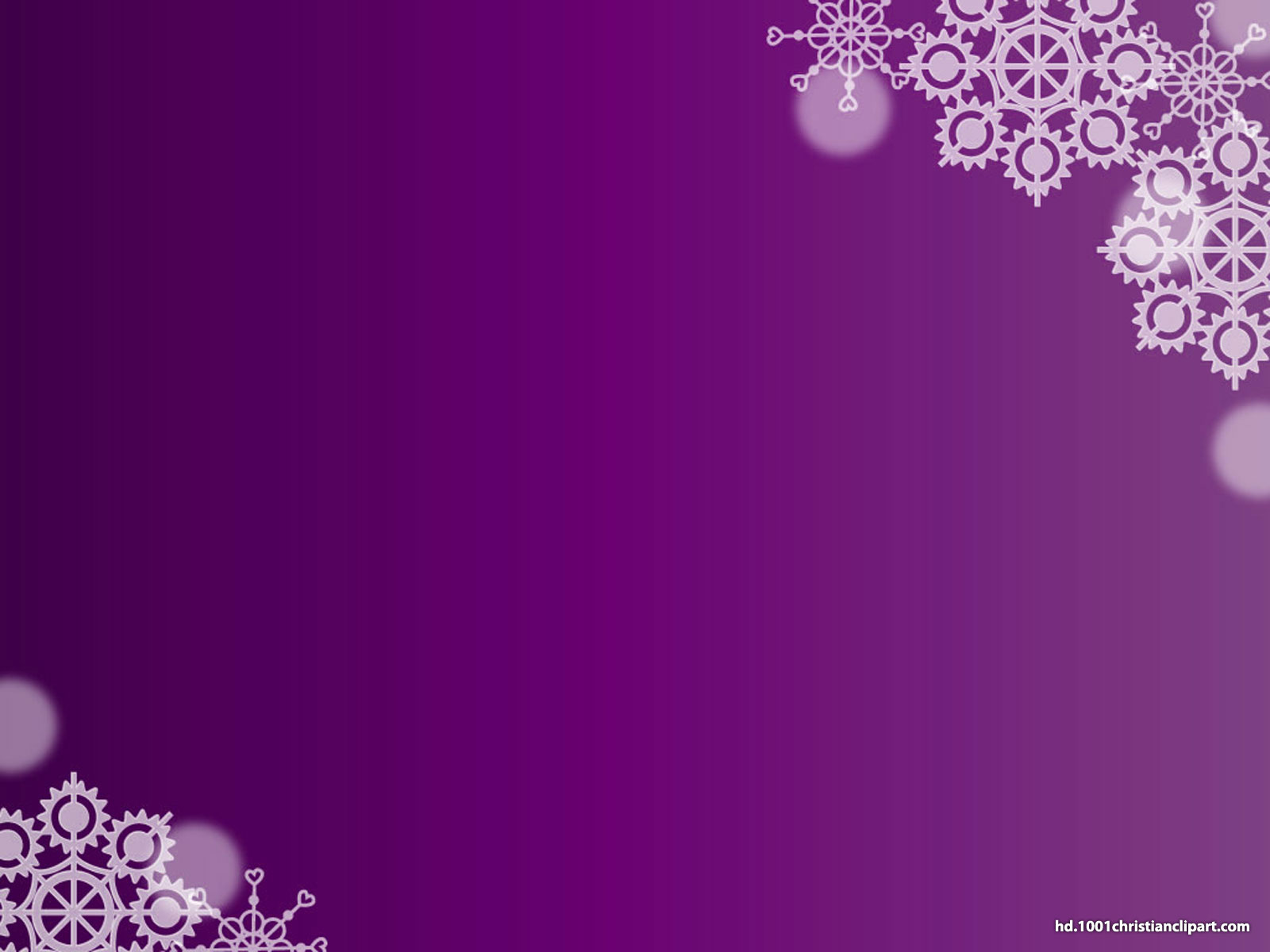 المحاضرة السادسة
م/ تحليل العلاقة بين التكلفة والحجم والربح.

هامش الامان . المفهوم وتطبيقات رياضية.
الاستنتاجات المترتبة على دراسة نموذج الكلفة والحجم والربح CVP
خارطة الربحية .
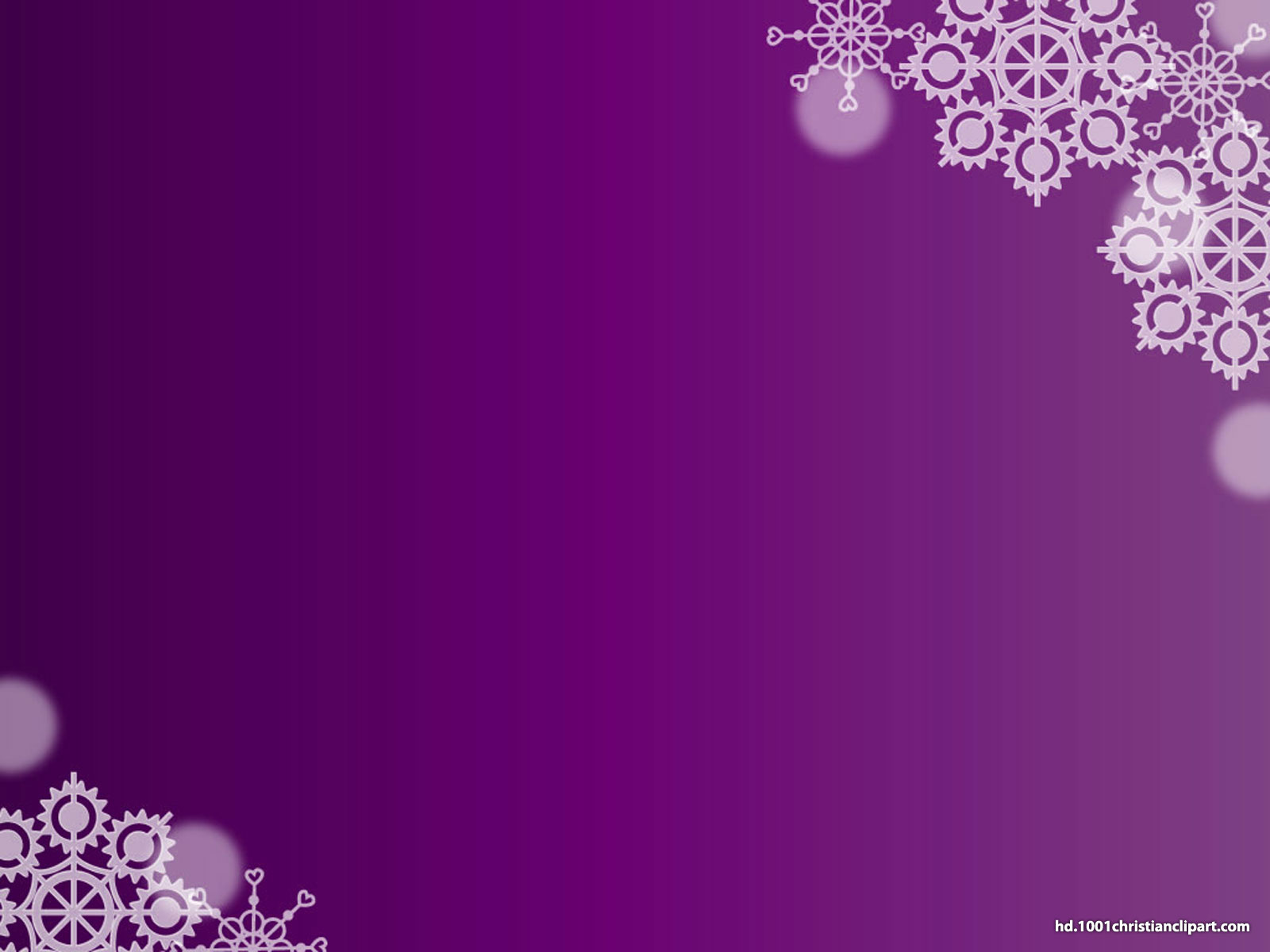 المحاضرة السابعة
م/ مقدمة في المحاسبة الادارية

تحليلات الحساسية.
تطبيقات رياضية لتحليلات الحساسية.
نقطة الغلق المفهوم وتطبيقات رياضية.
نقطة التماثل ونقطة التعادل .
تطبيقات رياضية لنقطة التعادل والقرارات الادارية .
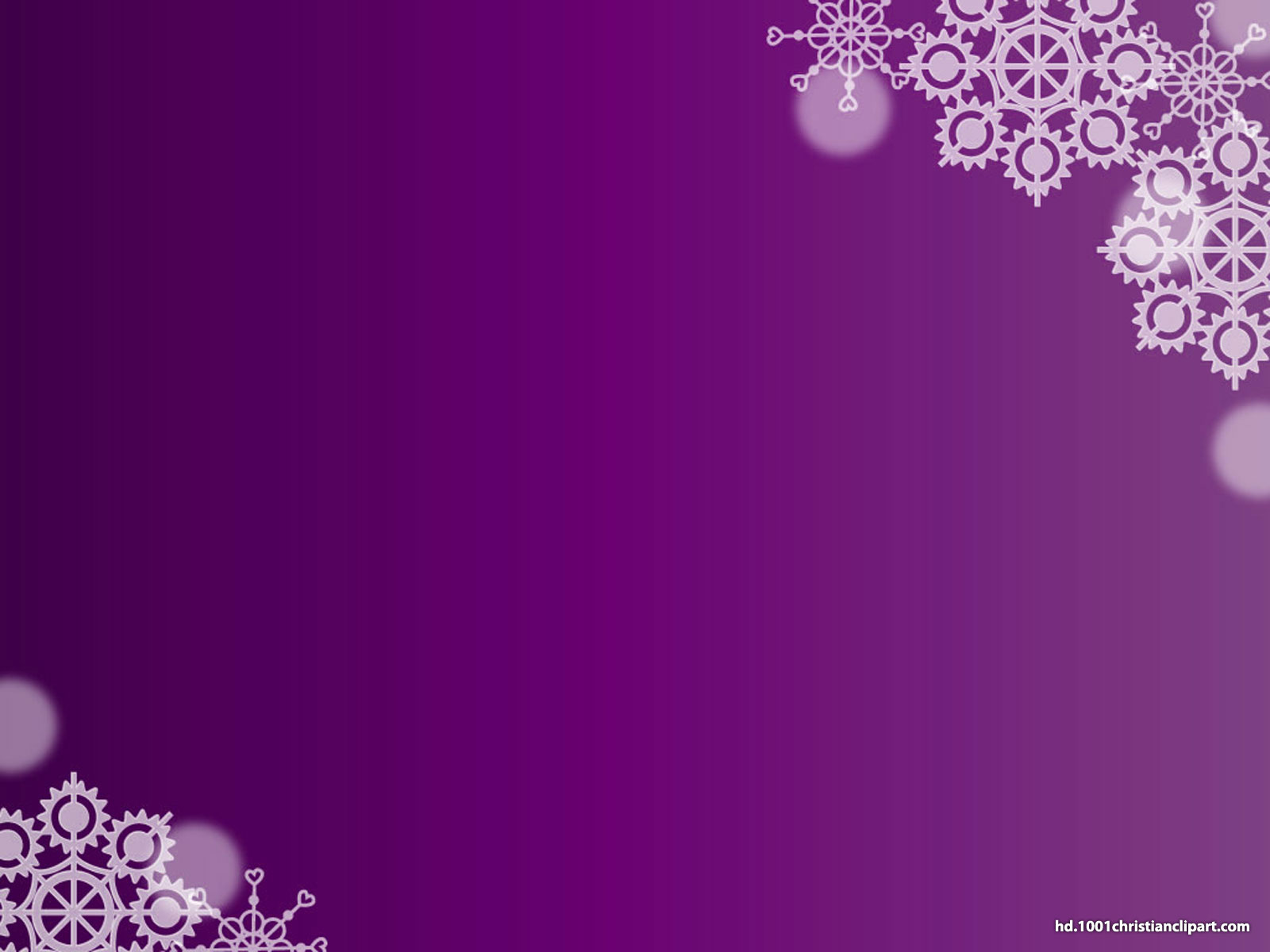 المحاضرة الثامنة
م/ مقدمة في المحاسبة الادارية

تحليلات التعادل في ظل تعدد المنتجات.
تحليل التعادل وتقييم البدائل.
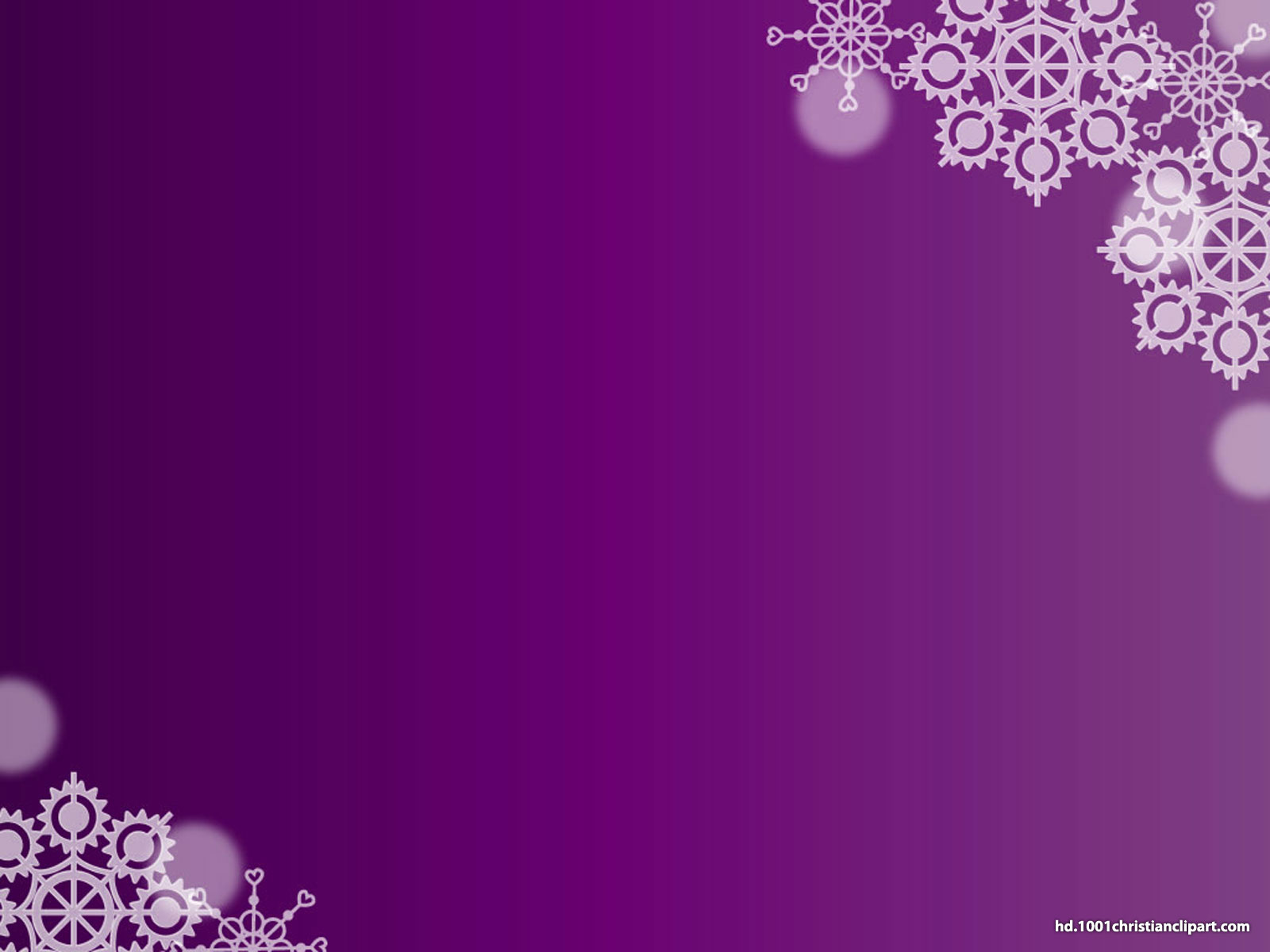 المحاضرة التاسعة
م/ المحاسبة الادارية والقرارات  الادارية

مفهوم صنع واتخاذ القرار ومراحل صنع القرار.
 مدخل الى المعلومات الملائمة والقرارات قصيرة الامد.
التحليل التفاضلي للكلف والايرادات .
انواع القرارات الادارية قصيرة الامد.
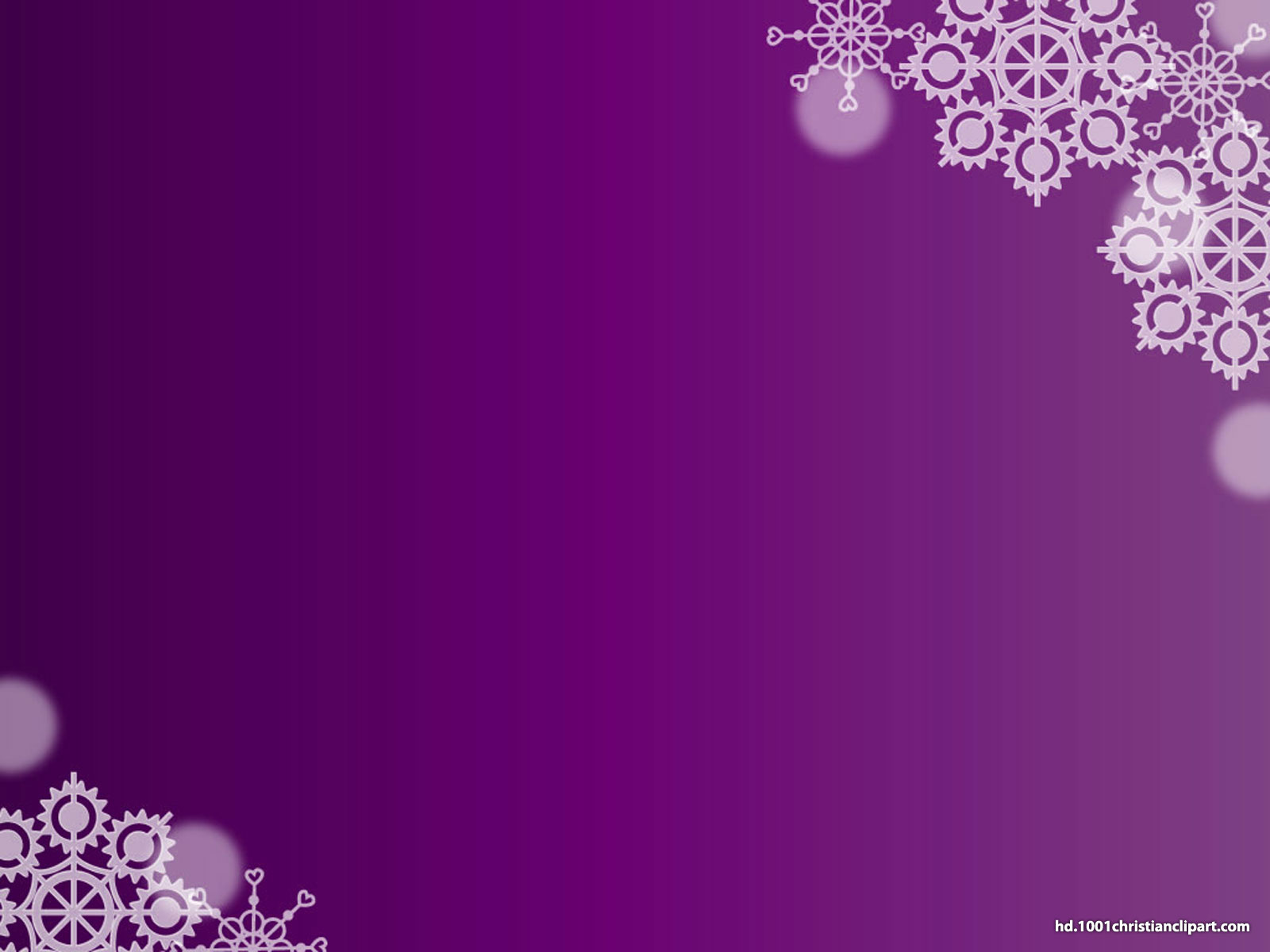 المحاضرة العاشرة
م/ مقدمة في المحاسبة الادارية

قرار قبول اورفض طلبية خاصة/ المفهوم
المتطلبات التي بموجبها يتم قبول او رفض الطلبية.
تطبيقات رياضيه
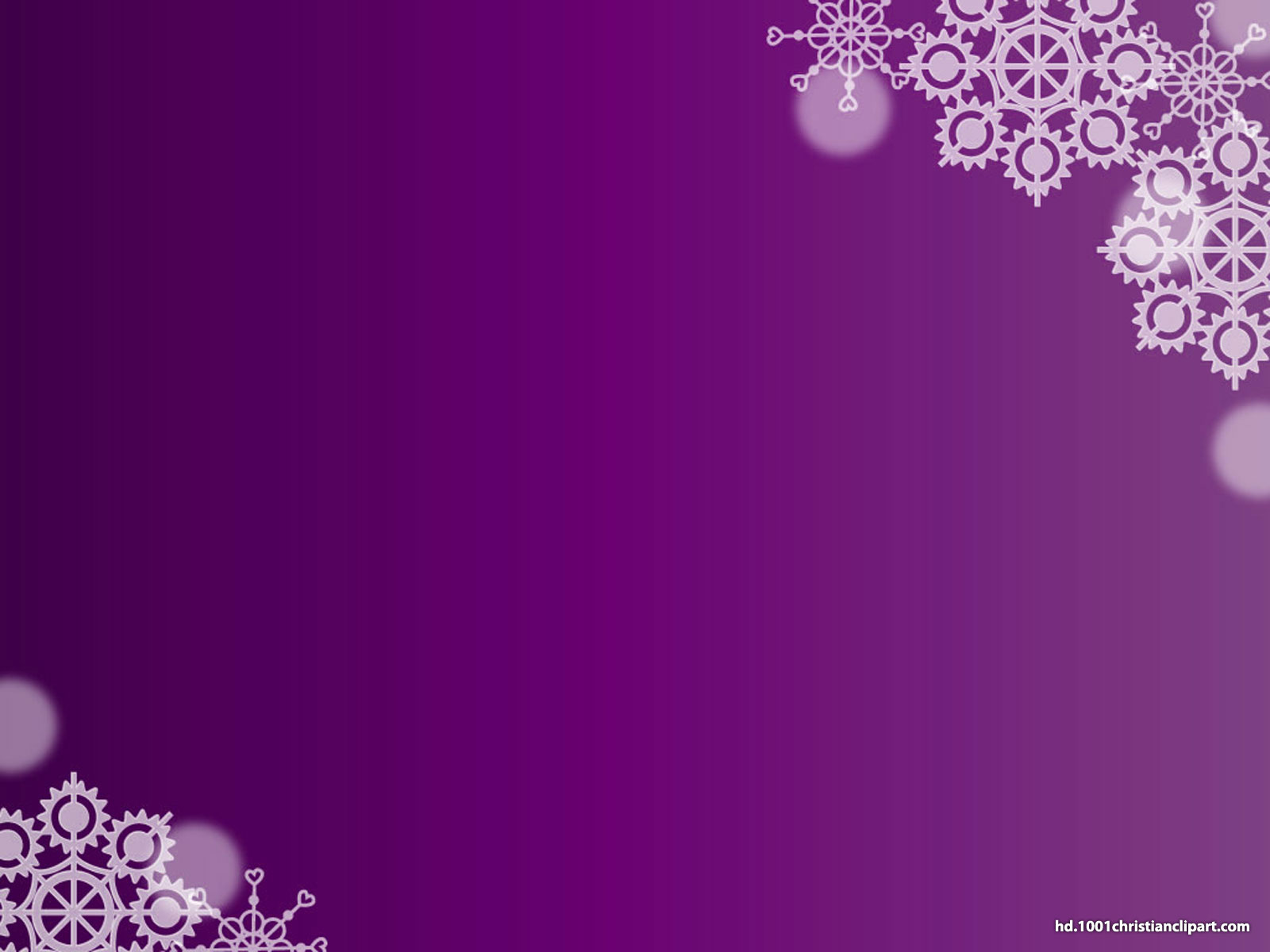 المحاضرة الحادية عشر
م/ القرارات الادارية قصيرة الامد

قرار التصنيع الداخلي او الشراء من الخارج مدخل مفاهيمي.
العوامل التي تؤخذ بالاعتبار عند اتخاذ قرار التصنيع او الشراء .
نقطة السواء (نقطة التماثل).
تطبيقات رياضية  للتصنيع الداخلي او الشراء من الخارج
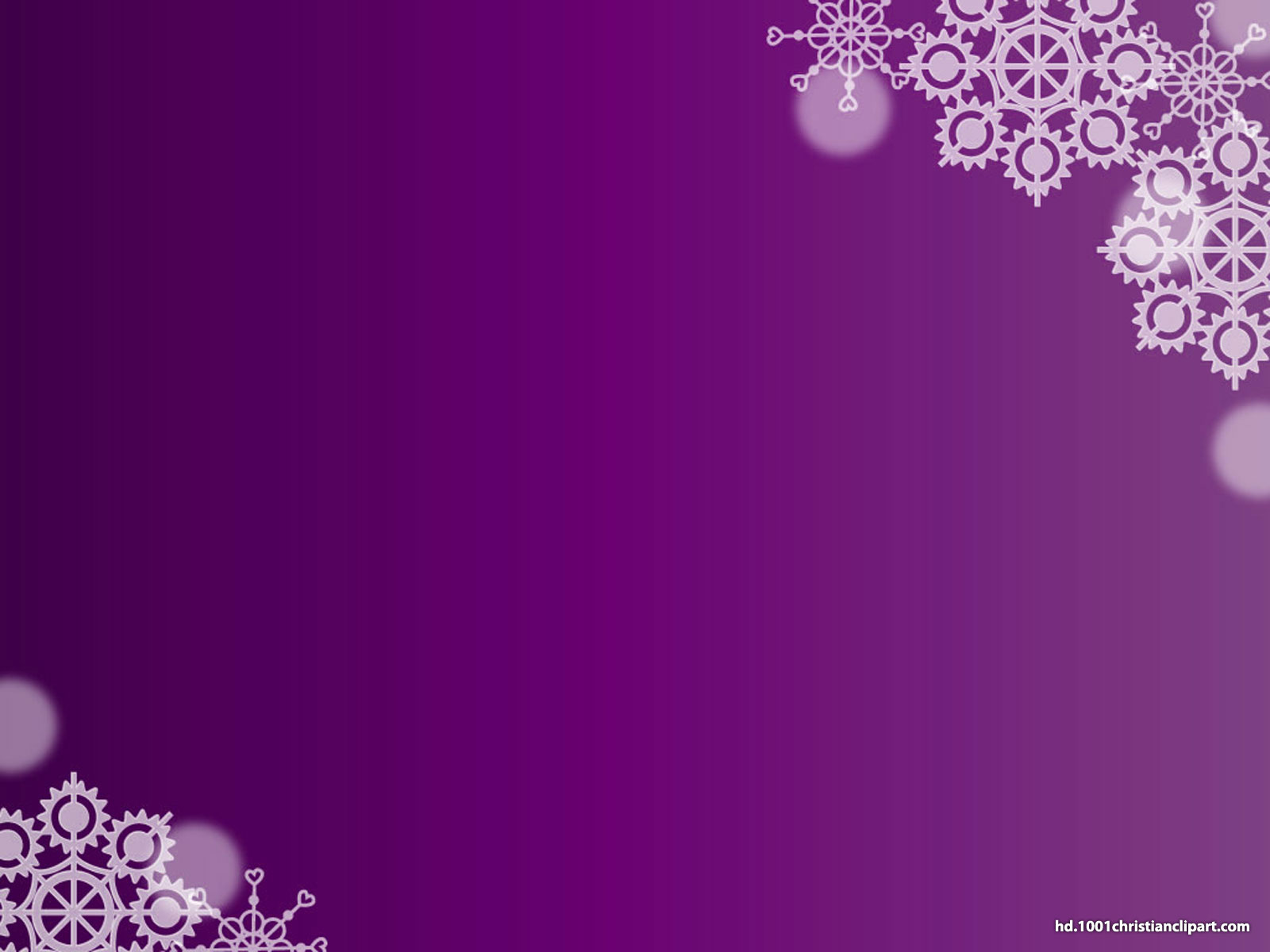 المحاضرة الثانية عشر
م/ القرارات الادارية قصيرة الامد

قرار استبعاد خط انتاجي او منتج او الابقاء عليه .
العوامل التي تؤخذ بالاعتبار عند اتخاذ القرار .
تطبيقات رياضية لقرار استبعاد خط انتاجي او منتج او الابقاء عليه .
قرار  اختيار اسلوب الانتاج الامثل .
تطبيقات رياضية حول قرار اختيار اسلوب الانتاج.
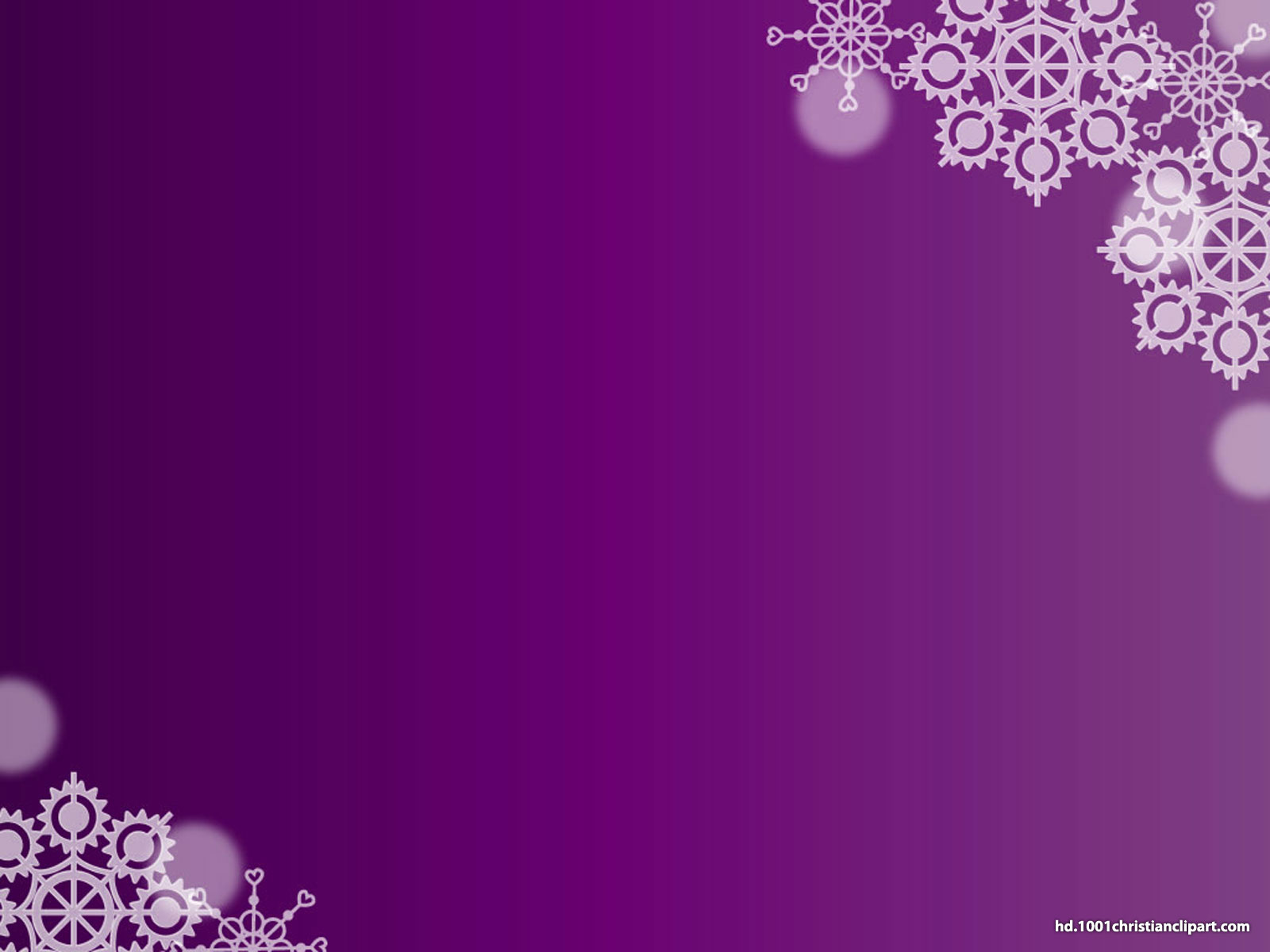 المحاضرة الثالثة عشر
م / القرارات الادارية قصيرة الاجل 

قرار تخصيص الموارد النادرة (المفهوم والاهمية).
العوامل المؤثرة في اتخاذ هذا القرار .
تطبيقات رياضية .
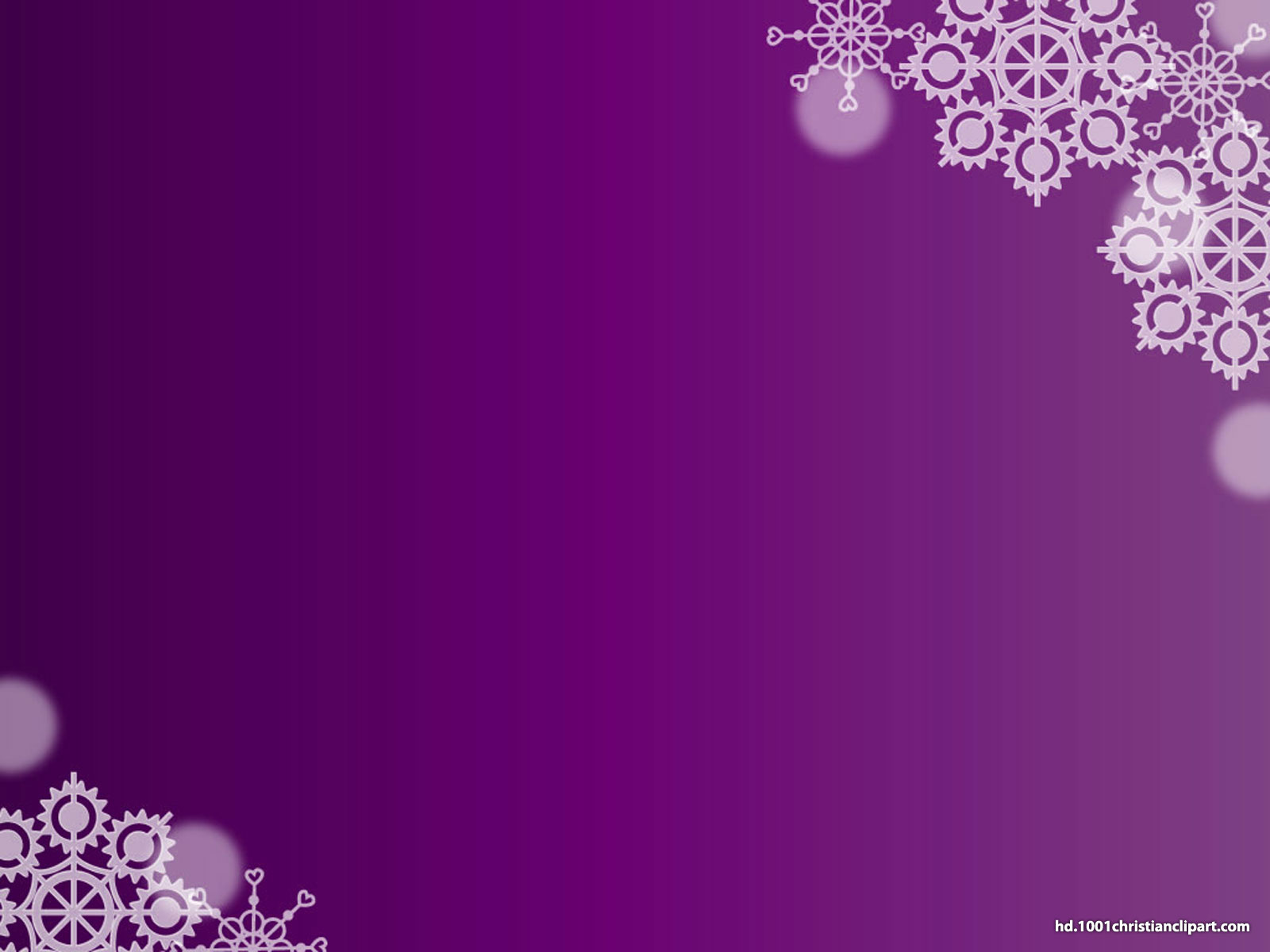 المحاضرة الرابعة عشر
م/ قرار التسعير
مفهوم قرار التسعير والاهمية .
طرق التسعير :-
طريقة الكلفة الكلية .
الكلفة المتغيرة .
الكلفة الصناعية الاجمالية .
معدل العائد على الاستثمار.
تطبيقات رياضية .
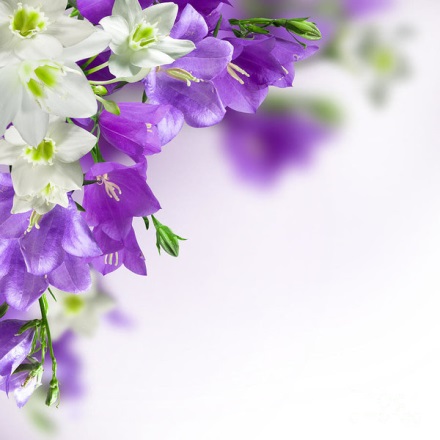 شكرا لاصغائكم